Een betere Balans tussen Werkdruk en Energie in je team!aan de slag met het Job Demands-Resources (JD-R) model
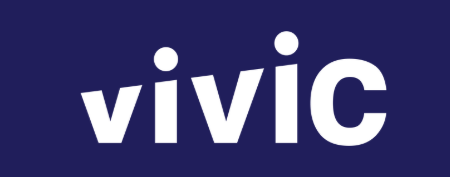 Fenne van den Bos Klaas-Jan Reincke
3 april 2025
Circumplex model
1e stap richting JD-R model
Job Demands & Resources
taakeisen en hulpbronnen
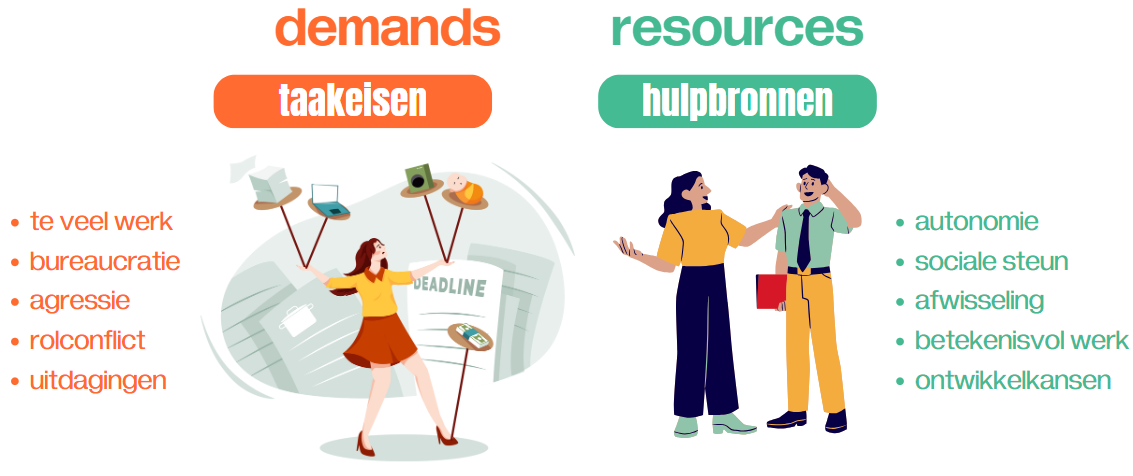 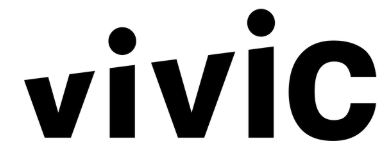 Wat kun je doen aan werkdruk?
4 strategieën op basis van het JD-R model
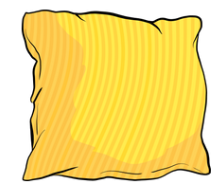 De Buffer strategie
De Boost strategie
De Winstcyclus versnellen
De Verliescyclus afremmen
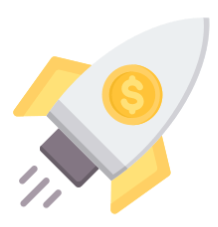 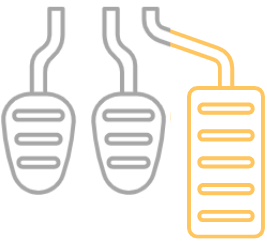 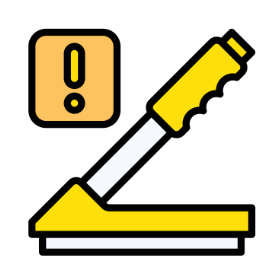 Het Uitputtingsproces (burnout)
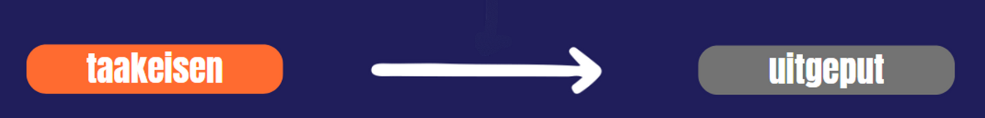 De BUFFER strategie
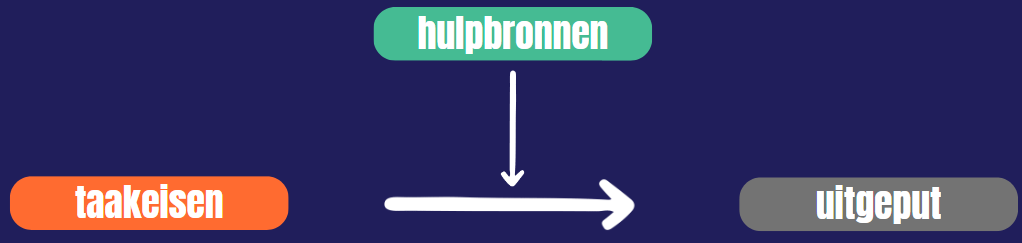 Het Motivatieproces (bevlogenheid)
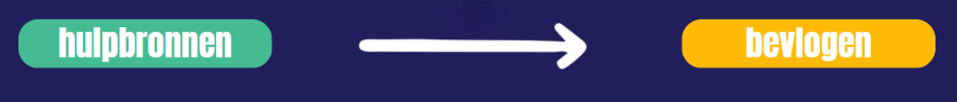 De BOOST strategie
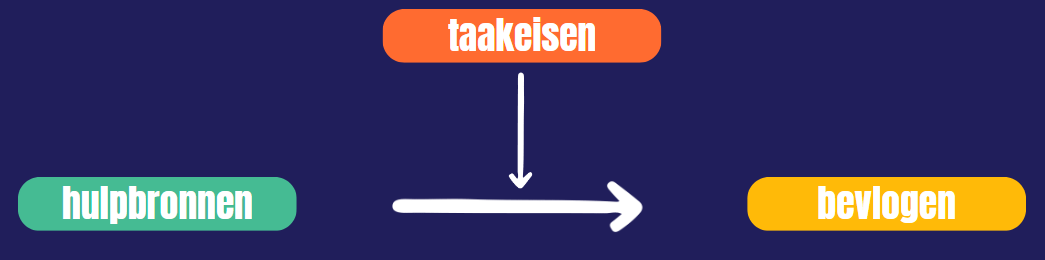 Het Uitputtingsproces (burnout)
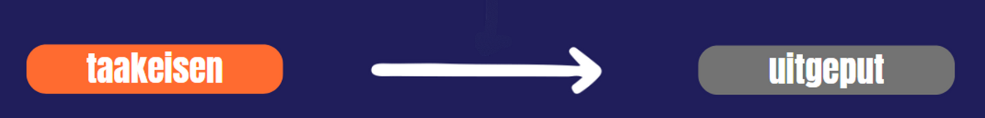 Kijk ook naar gedrag!  de Verliescyclus
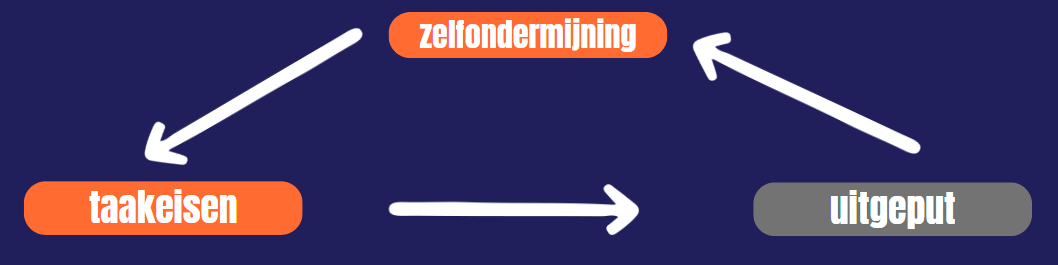 Het Motivatieproces (bevlogenheid)
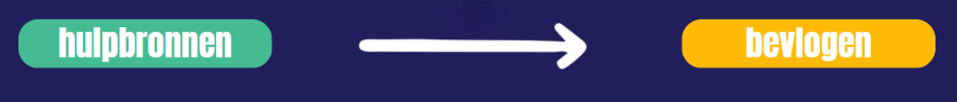 Kijk ook naar gedrag!  de Winstcyclus
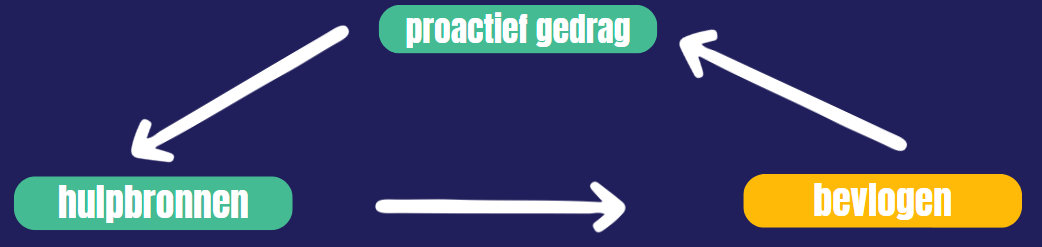 Meer informatie
Nieuwsgierig en wil je meer
over ons werk weten?
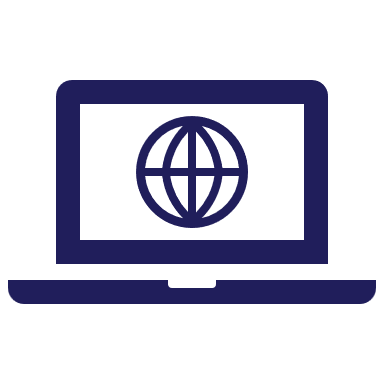 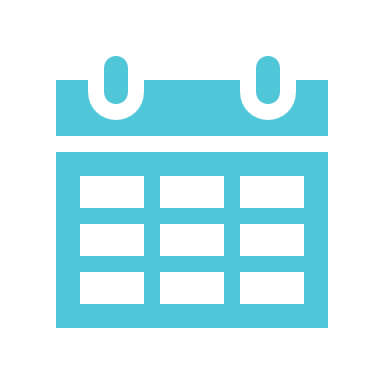 Website
www.aeno.nl
Events
www.aeno.nl/agenda
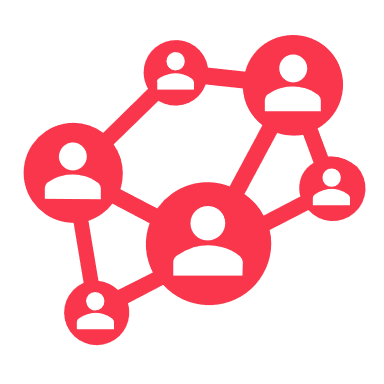 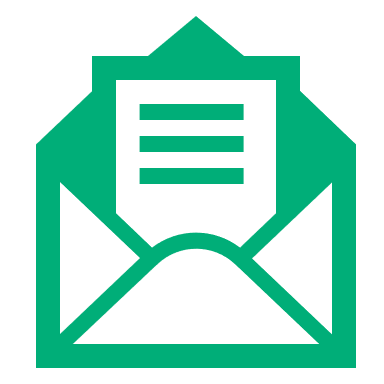 Nieuwsbrieven
www.aeno.nl/nieuwsbrieven
www.tinyurl.com/JDR-Nieuws
Community
www.aeno.nl/communities
Debra Verduin
debra.verduin@aeno.nl

Klaas-Jan Reincke
klaasjan@vivic.work